Drug Quality and Environmental Requirements
Expectations from European industry regarding collaboration on drug quality and environment
A Global industry acts with global standards
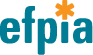 2
Excellence Builds on Continual Improvement
3
EFPIA and Drug Quality
EFPIA collaborations regarding manufacturing, e.g.
Legislation via European Commission (EC)
Coordination by the EU Regulatory Agency (EMA) 
Inspections with the 28 member states (Heads of Agencies)
Pharmacopoeia (EDQM)
Industry Associations: International/EU level
EGA, APIC, IFPMA, PhRMA, JPMA etc.
Manufacturing is done in a global context usually at one site for all countries
Hence, common understanding and harmonisation is key
EFPIA welcomes convergence of regulatory and quality guidelines and requirements
4
Convergence of Regulatory and Quality Guidelines and Requirements
Contribution to the development of global regulatory and GMP standards is of great benefit to patients
ICH Quality Guidelines etc.
PIC/S (Pharmaceutical Inspection Convention and Pharmaceutical Inspection Co-Operation Scheme)
WHO Good Pharmacopoeial Practices
Diversity of views and perspectives encourages the development of high quality, scientifically sound, and technically excellent global standards
Efpia welcomes engagement by Chinese regulatory authorities and industry to contribute to the development and adoption of these global regulatory guidelines and initiatives
5
ICH Quality Guidelines
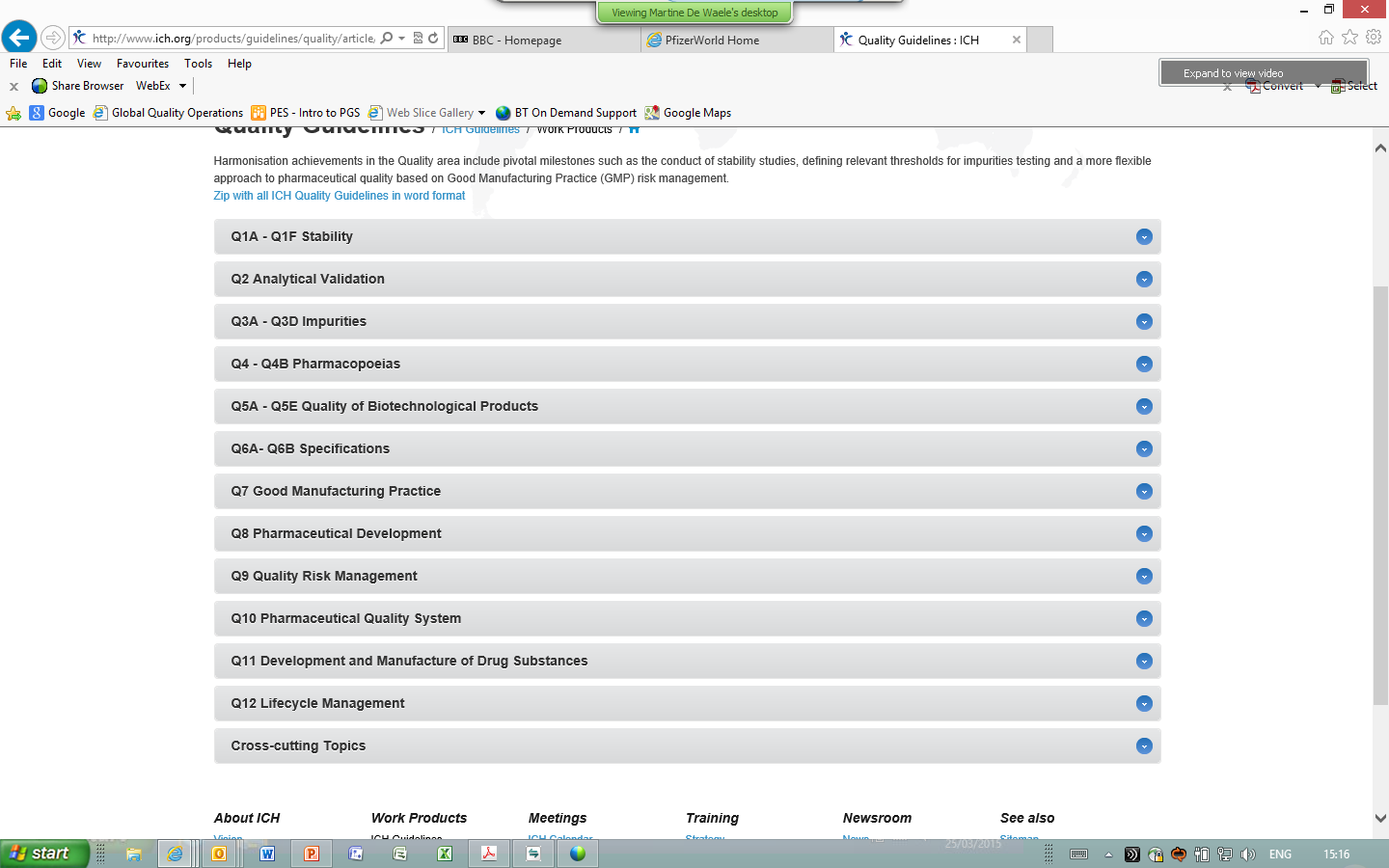 More conceptual guidelines promoting science- and risk-based approaches to development and manufacturing
Guidelines established uniform requirements across a range of important topics
6
Pharmaceutical Inspection Cooperation Scheme (PIC/S)
All PIC/S member inspectorates have equal rights
Depending on their resources some are more or less active
Harmonization of requirements
Discussion forums like PIC/S facilitate trust as basis for an enhanced collaboration among regulatory agencies
Good Inspection Practices (GIP) is based on standardised definitions, inspection templates etc.
Facilitate opportunities for foreign inspectorates to accept the outcome of domestic inspections
Leveraging formal agreements, as necessary
Optimise the use of inspection resources
Collaboration increases oversight on manufacturing sites
7
Global Standards for Product Testing - The Intention
Goal
Eliminate all re-testing of imported products or establish waiver schemes to reduce such requirements

Scope
Pharmaceuticals, biological/biotechnology, vaccines 
APIs, finished and semi-finished products, and bulk drug products requiring final packaging
Efpia supports the IFPMA Position Paper ‘Appropriate Control Strategies Eliminate the Need for Redundant Testing of Pharmaceutical Products’  (April 2012)http://www.ifpma.org/uploads/media/IFPMA_Position_Paper_on_Redundant_Testing.pdf
One Company, One Product, One Approval
8
9
Global Standards for Product Testing - Expected Benefits
Increased availability of medicines for patients, i.e.
No supply interruptions due to import testing, and
Earlier approval without registration testing
Less complex supply chain by reducing cycle time and  inventories
Decreased costs within the health care systems and for the manufacturers
Reduced sampling/ testing and product wastage
Avoid investigations (or even rejections) of good quality products associated with aberrant results from testing performed by laboratories with limited experience of the methods or product
Focus resources on innovation and improvement
9
10
Pharmacopoeial Standards
Pharmacopoeias are an important part of the regulatory framework established for the protection of public health
Differences in regional and national pharmacopoieal standards may result in:
Multiple tests of the same quality attributes of materials or dosage forms → sub-optimal use of resources; increased environmental impact
Increased supply chain complexity → negative impact on trade and availability of medicines for patients
To facilitate compliance with the Chinese Pharmacopoiea, Efpia would welcome:
Adoption of monographs from the other major pharmacopoeias, wherever possible
Longer commenting periods for proposed new monographs or revisions to existing monographs
Timely provision of translations in a business language (e.g. English)
Convergence of Pharmacopoeial standards benefits patients, industry and regulatory oversight
Efpia encourages the Chinese pharmaceutical industry and regulators
to continue to support, adopt and promote the draft 
WHO Good Pharmacopoeial Practices
10
EFPIA and Drug Quality: Key Messages
EFPIA welcomes convergence of regulatory and quality guidelines and requirements
Leverage Communication, Collaboration, and Trust
Discussion forums like PIC/S facilitate trust as basis for an enhanced collaboration among regulatory agencies followed by harmonization of requirements
Harmonized regulatory requirements makes collaboration through-out the supply chain less burdensome and allows for increased availability of medicines for patients
Implementation of global standards and good practices 
Could improve inspection oversight globally through resource sharing
Improving the safety and quality of medicinal products
Allows for more global sourcing contracts
Deploy inspectorates resources based on risk
We support implementing risk based approaches for scheduling and conducting inspection to be used more widely
Strong Quality Management Systems in the industry, and risk based inspection approaches, is a resource efficient way to secure the safety and quality of medicinal products
11
EFPIA and Environmental Quality
Leverage Communication, Collaboration, and Trust
Two industry examples of leveraging communication, collaboration, and trust 
building “global standards”

Pharmaceutical Supply Chain Initiative
Eco-Pharmaco-Stewardship pillar “Effluent Emission Control from Manufacturing”
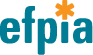 12
Pharmaceutical Supply Chain Initiative
www.pharmaceuticalsupplychain.org
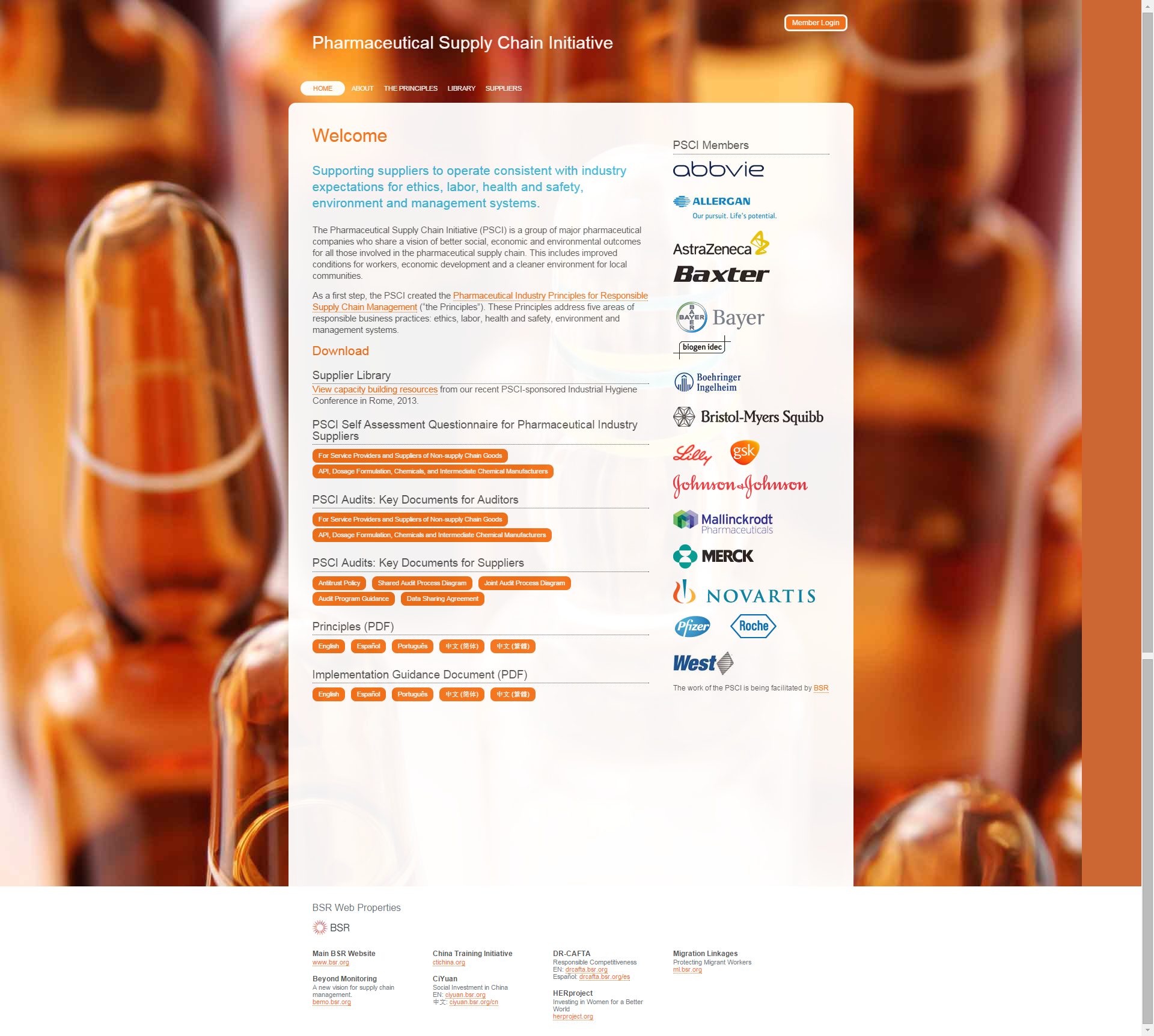 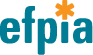 13
Disclaimer: Not all EFPIA members are part of PSCI
PSCI Principles
Ethics
Business Integrity and Fair Competition
Identification of Concerns
Animal Welfare
Privacy
Labor
Freely Chosen Employment
Child Labors and Young Workers
Non-Discrimination
Fair Treatment
Wages, Benefits and Working Hours
Freedom of Association
Health and Safety
Worker Protection
Process Safety
Emergency Preparedness and Response
Hazard Information
Environment
Environmental Authorizations
Waste and Emissions
Spills and Releases
Management Systems
Commitment and Accountability
Legal and Customer Requirements
Risk Management
Documentation
Training and Competency
Continual Improvement
14
Industry’s Eco-Pharmaco-Stewardship Initiative
Effluent emission control from manufacturing
ExtendedEnvironmental Risk Assessment(eERA)
Extension of Scientific Knowledge Base in cooperation with stakeholders
Post-Authorisation
ERA model
IMI “iPIE”project
Industry Guidance 
for 
effluent control
Developing a high quality eco-database   
Develop effects & exposureprediction models 
Addressing prioritization methodology for legacy products
Support early R&D
Provides a framework for ongoing environmental reviewpost launch and
a mechanism to follow up on identified risks
Not compromising patient access to medicines
Establish risk based control   
Give technical guidance
Sharing practices
In focus for this presentation
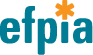 A joint initiative by EFPIA, EGA, and AESGP
15
Industry Guidance for 
Effluent Control
A guidance on how to assess and control the potential impact of API residues in manufacturing effluents


Expected Benefit | Broaden awareness, share practices and provide guidance resulting in improved performance of the management of manufacturing effluents
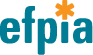 16
Expectations Based upon Manufacturing Effluent Control Guidance document
Actions taken proportionate to the risk identified
Established risk assessment procedures to be used
A facility and product specific approach taken
Practices shared amongst industry 

	Further:
Practices of manufacturing effluent assessments and control is providing a useful tool to assess and improve effluent quality where necessary
A manuscript describing the industry approach hasbeen submitted to the journal “Environmental Toxicology&Chemistry”
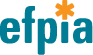 17
Concluding Remark: Building Trust, Communication and Collaboration is a Continual and Stepwise Process
A maturity ladder is a stepwise approach of increasing capability, whereby sites progress from implementing the minimum requirements to legally operate the facility, and advance to assessing and managing e.g. drug quality and environmental risks throughout the supply chain. 
Some sites may progress to mature facilities that benchmark practices with peers.
18
Acronyms
APIC: Active Pharmaceutical Ingredients Committee
EC: European Commission
EDQM: European Directorate for the Quality of Medicines & HealthCare
EFPIA: European Federation of Pharmaceutical Industries and Associations
EGA: European Generics Association
EU: European Union
EMA: European Medicines Agency
EPS: Eco-Pharmaco-Stewardship
GIP: Good Inspection Practices 
GMP: Good Manufacturing Practice
IFPMA: International Federation of Pharmaceutical Manufacturers & Associations
JPMA: Japan Pharmaceutical Manufacturers Association 
PhRMA: Pharmaceutical Research and Manufacturers of America
PIC/S:Pharmaceutical Inspection Cooperation Scheme
PSCI: Pharmaceutical Supply Chain Initiative
19